Principles of Design
Principles are considered the “rules” of design
Vocabulary Builder
Scale
Proportion
Balance
Rhythm
Emphasis
Harmony
What do these words mean outside the world of design?
Balance
Balance provides a feeling of equality
Occurs when the amount, size, or weight of objects on both sides of a center point is equal, or when they appear to be equal
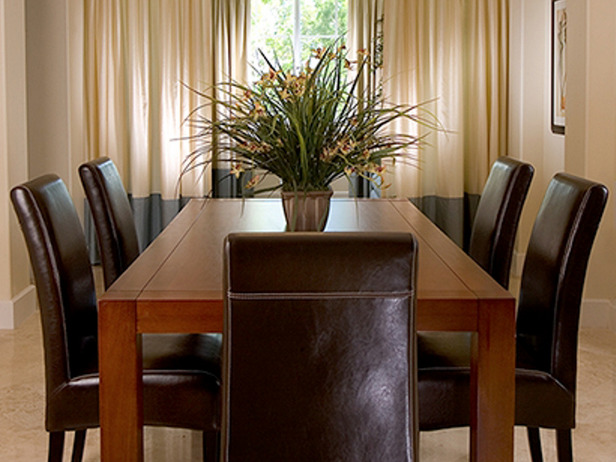 Balance
The feeling of rest
Equal weight on all parts of the room
Formal
Both sides are the same
Informal
Sides are different
Formal Balance
Informal Balance
Symmetrical Balance
Formal balance
The arrangement of forms on one side of an imaginary line is the mirror image of the forms on the opposite side. 
Convey dignity and quiet
Suggest a feeling of rest and calm
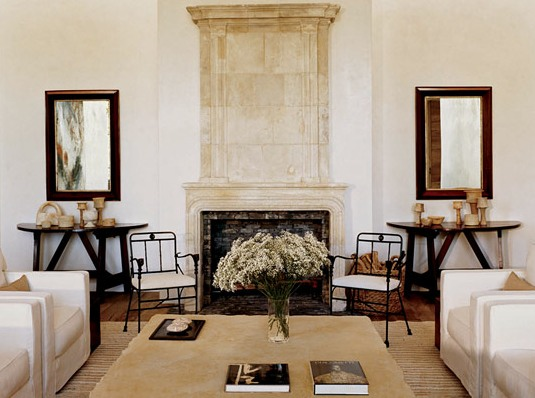 Asymmetrical Balance
Informal balance
Either side of an imaginary ventral line are unmatched, but appear to be in balance.
Consider objects’ apparent weight rather than their actual weight
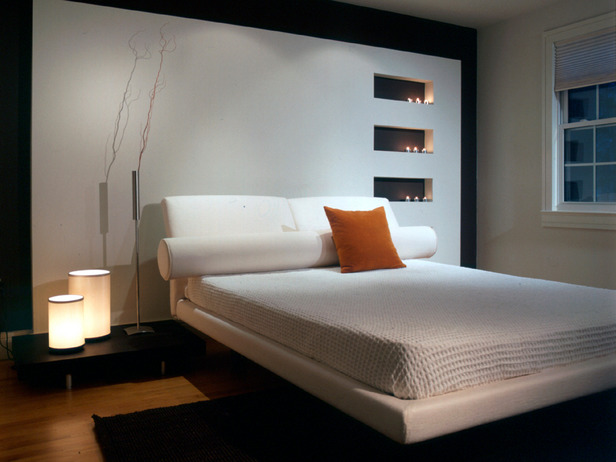 Is this formal or informal balance?
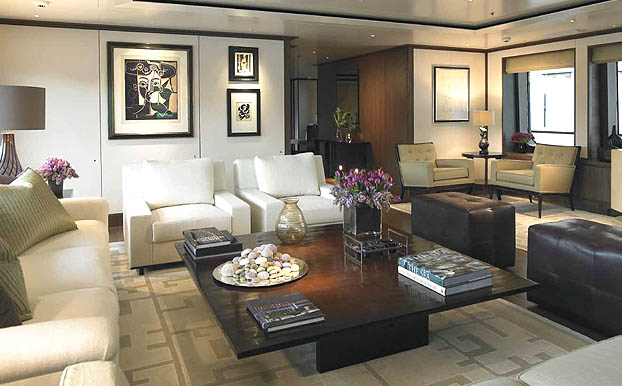 Rhythm			    There are 5 types of Rhythm
The principle that suggests connected movement between different parts of a design
Can be created with colors, lines, forms, or textures
Can be achieved in various ways
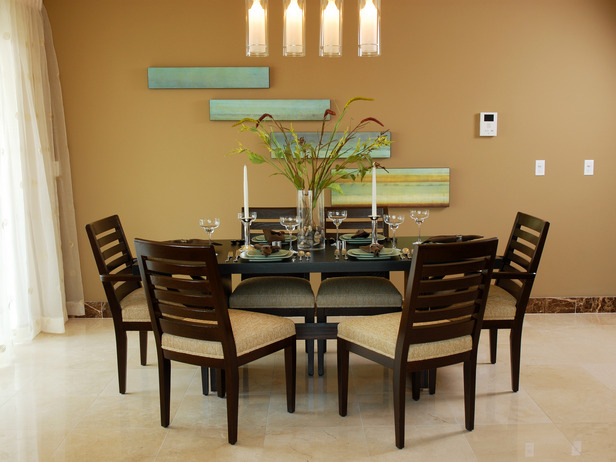 Types of rhythm:
Repetition

Transition

Radiation

Gradation

Contrast and opposition
Repetition Rhythm
A design tool is repeated
Leads the eye from one point to another
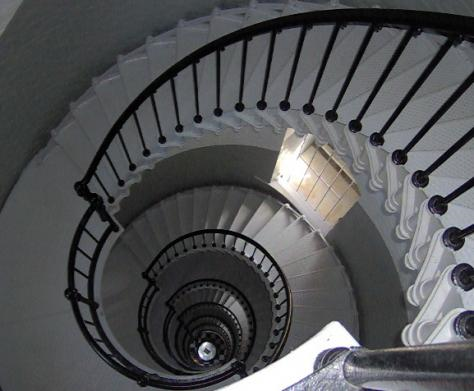 Transition Rhythm
When lines change direction by flowing in a curve, or when curved lines lead the eye from one object to another.
Examples: Arched doorways, draperies with swags, and a sofa with a back that curves into the arms.
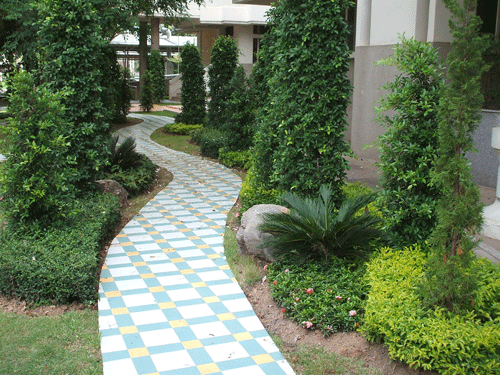 Radiation Rhythm
Radiation occurs when lines radiate, or move outward, from a central point. 
Chairs arranged around a round table
Grouping small pictures around a large one
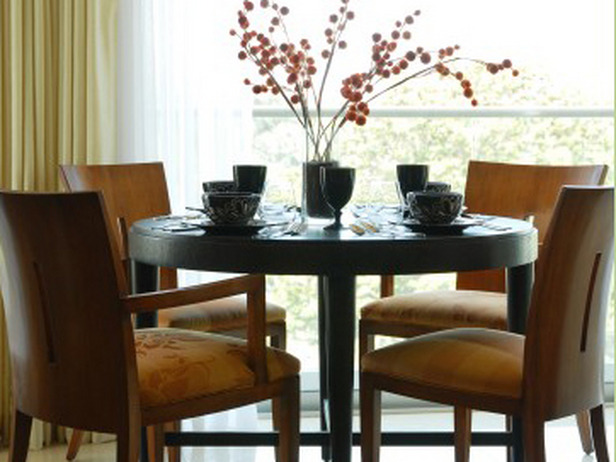 Gradation Rhythm
Moves your eye from light to dark or from small to large
A gradual change is usually more pleasing than an abrupt one.
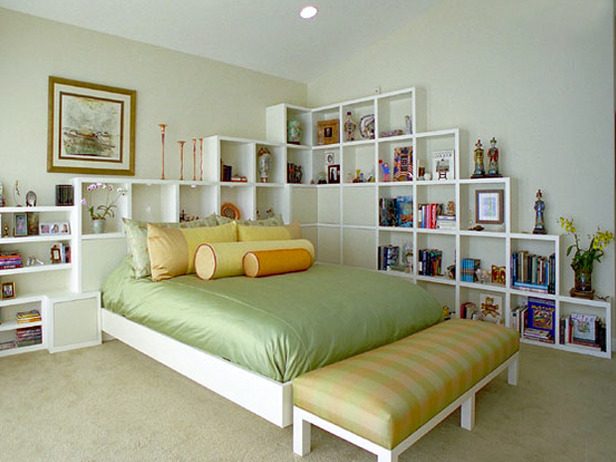 Opposition Rhythm
When lines come together to form right angles
Examples: square corners of a doorway, a sofa with arms at right angles to the back.
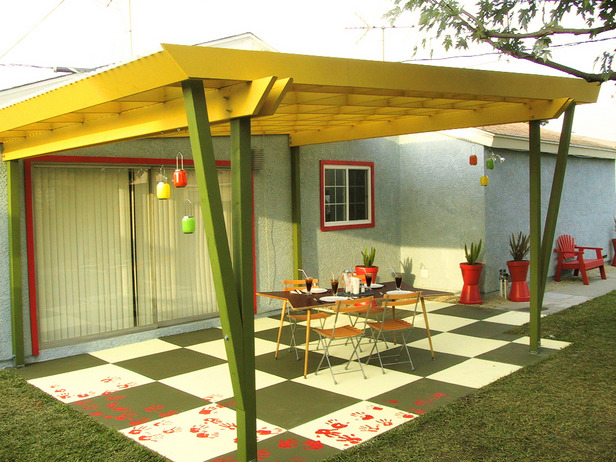 Scale
Relates to the size of a design in relation to the surrounding area in which it is placed 

Example:  too small of furniture
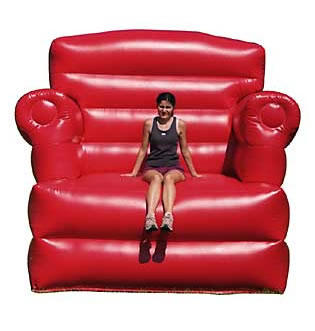 Click Here!
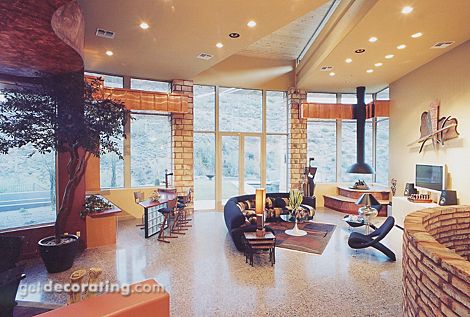 Proportion
Refers to the size relationships that can be found within an object or design.
Ignoring proportion may be the most common reason that a room setting just doesn’t look right.
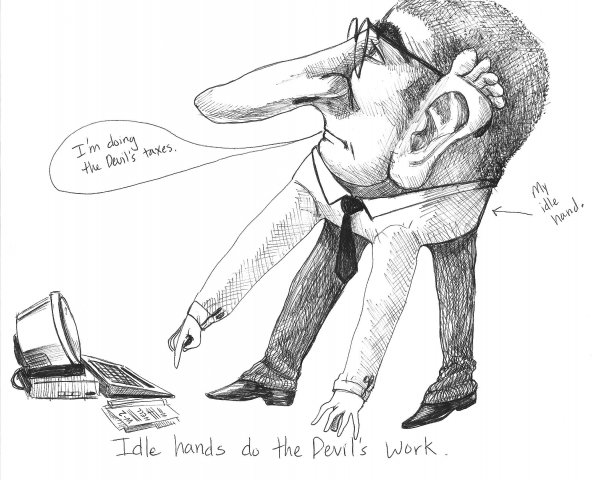 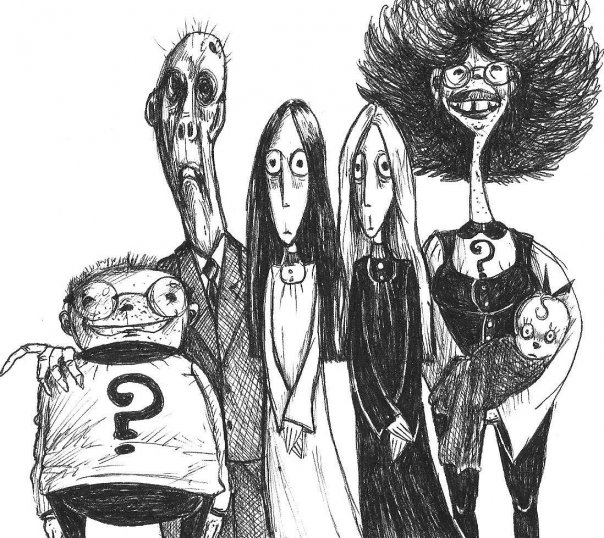 Proportion“The Golden Mean”
Is the ratio of all the parts to the whole design
A ratio of 2:3 is the best 
A ratio of 5:8 also works well
A ratio of 4:4 is not a pleasing design
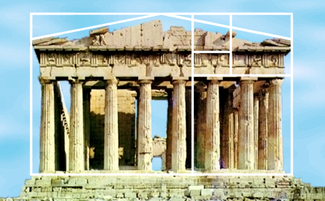 “The Golden Mean”
The ratio of 2:3 is used to decide where to put the wainscoting
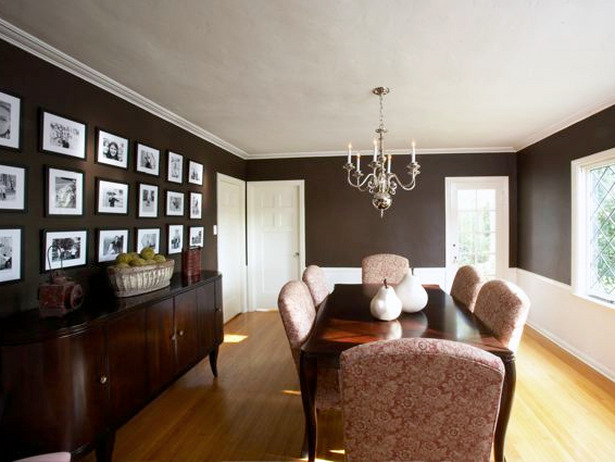 “The Golden Mean"
The golden mean can also be used to measure room elements against one another
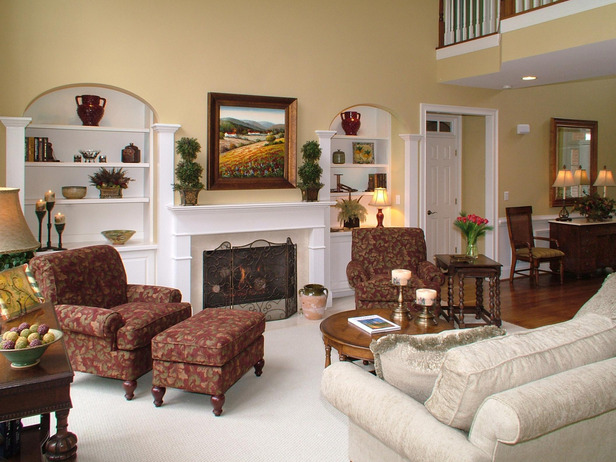 2.6 mm
4 mm
Emphasis
The center of interest in a room.
Draws your attention.
Can be one large object, or a collection of smaller ones.
Should be dominant, but not overpower the rest of the room.
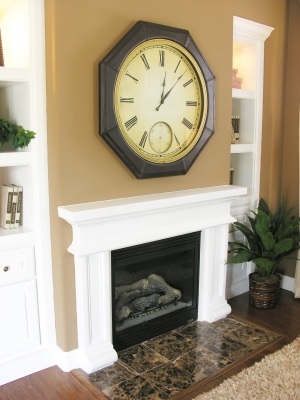 Emphasis
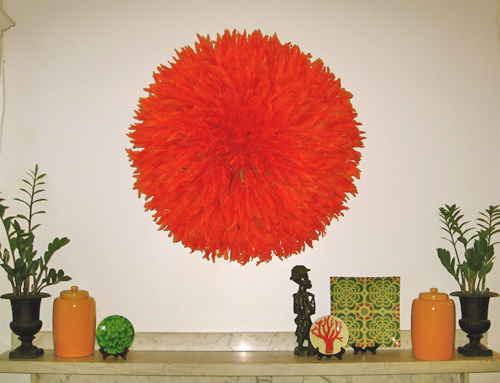 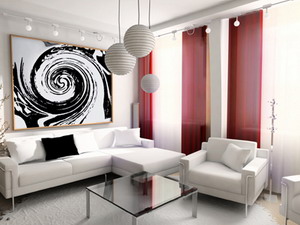 Harmony
When all parts of a design are related by one idea
Variety within unity is important because variety adds interest to a design
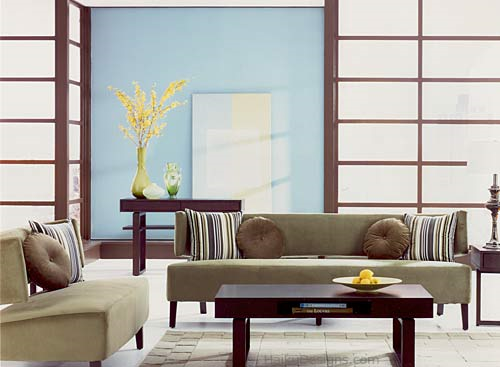